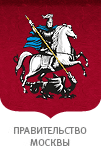 Проведение комплекса аналитических и практических мероприятий по исследованию текущего состояния предпринимательской среды в условиях ресурсных особенностей мегаполиса Москва и выявлению ключевых факторов влияния на конкурентоспособность субъектов МСП, обеспечивающих успешное развитие бизнеса на ближайшую и среднесрочную перспективу
Место проведения: Торгово-промышленная палата РФ, г. Москва, ул. Ильинка, 5/2, каб. 540
Дата и время проведения: 23.10.13 г., 15:30
Департамент науки, промышленной политики и предпринимательства г. Москвы
Ключевой целью исследования является разработка методических рекомендаций и плана мероприятий к программе г. Москвы «Стимулирование экономической активности на 2012-2016 гг.»
Основание исследования
Реализация программного мероприятия «Формирование благоприятной деловой среды предпринимательской деятельности» подпрограммы «Развитие малого и среднего предпринимательства в городе Москве на 2012-2016 гг.» Государственной программы города Москвы «Стимулирование экономической активности на 2012-2016 гг.»
Исследование выполняется в три этапа
3
1
2
Анализ российского и зарубежного опыта исследований предпринимательской среды
Формирование исчерпывающего перечня внешних факторов, влияющих на конкурентоспособность МСП
Выявление ресурсных особенностей г. Москвы
Разработка метода исследования текущего состояния предпринимательской среды в условиях ресурсных особенностей г. Москва
Ранжирование и определение степени влияния внешних факторов предпринимательской среды г. Москвы на конкурентоспособность МСП г. Москвы (текущий этап)
Разработка и утверждение в экспертном сообществе методических рекомендаций и плана мероприятий к программе города Москвы «Стимулирование экономической активности на 2012-2016 гг.» по развитию предпринимательской среды в городе Москве на период 2013-2016 гг. на основе выявленных ключевых факторов влияния на конкурентоспособность субъектов МСП, обеспечивающих успешное развитие бизнеса на ближайшую и среднесрочную перспективу
2
Для каждой выявленной точки роста субъектов МСП г. Москвы анализируются группы внешних факторов среды, способных оказать существенное воздействие на их формирование
Источник: исследование 16 российских и зарубежных методик анализа предпринимательской среды, проведенное АНО «НИСИПП»
3
По итогам массового опроса наибольшая доля инновационных компаний приходится на сферу производства (% инновационных компаний от всех опрошенных респондентов каждой отрасли)
9%
37%
Производство
13%
Услуги
Транспорт и Связь
Торговля
Строительство
Операции с недвижимым имуществом, аренда
16%
26%
Источник: результаты массового опроса, проведенного АНО «НИСИПП»
4
Инновационные компании – точка роста МСП, они более конкурентоспособны, динамика индикаторов их деятельности за 2-3 года выше, чем у прочих компаний*
Инновационные компании более конкурентоспособны
Компании планируют расширение деятельности
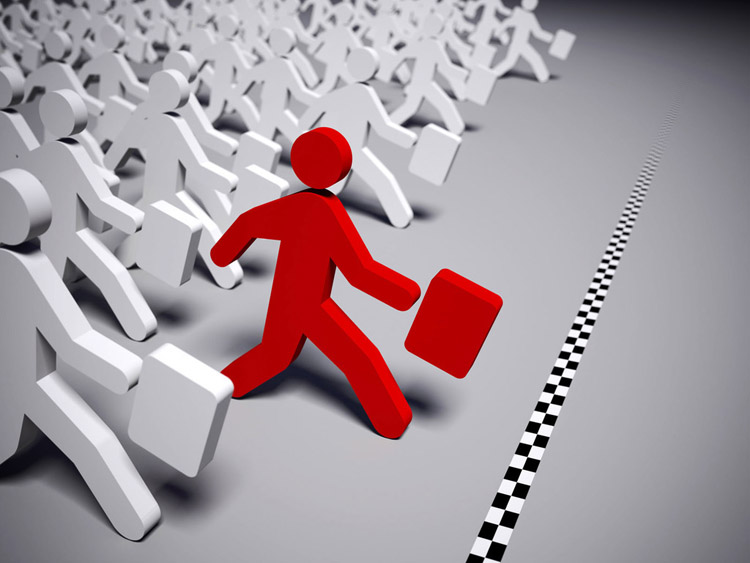 61%
21%
Деятельность улучшилась за 2-3 года
48%
20%
Значительный рост объема продаж
24%
5%
Компания успешнее среднерыночной
24%
7%
Инновационные компании
Компании, не являющиесся инновационными
*В процентах приведено количество респондентов, выбравших указанные ответы в рамках массового опроса, проведенного АНО «НИСИПП» в сентябре-октябре 2013 г.
5
На субъекты МСП в исследуемом сегменте наибольшее воздействие оказывают группы факторов, связанные с инфраструктурой, мероприятиями государственной поддержки, финансовыми ресурсами, рынком труда, нормативно базой, а также доступом к спросу*
Источник: исследование 16 российских и зарубежных методик анализа предпринимательской среды, проведенное АНО «НИСИПП»
*По результатам кабинетного исследования и опроса экспертов в формате глубинных интервью
6
Динамика факторов финансовых ресурсов оказывает положительное воздействие на инновационные субъекты МСП г. Москвы
Группы факторов, оказывающих наибольшее положительное воздействие
Финансовые ресурсы
Высокая концентрация и увеличение количества финансовых институтов
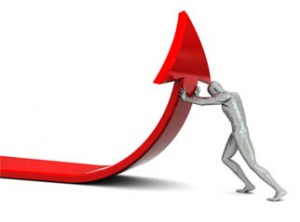 5.000
Ассоциации инвесторов
Инновационные фонды
4.000
30%
Фонды
прямых инвестиций
35%
3.000
19%
Венчурные фонды
2.000
Прочие 
финансовые институты
39%
1.000
39%
Бюджетные фонды
0
9%
2007
2008
2009
2010
2011
2012
г. Москва
Остальная Россия
Число венчурных фондов, ед.
В г. Москве по сравнению со всей Россией сосредоточено:
64,0% венчурных фондов;
87,5% фондов прямых инвестиций, финансирующих инновационные проекты;
76,0% прочих финансовых институтов.
Инвестиции в российские инновационные
компании, млн долл.
По темпам роста венчурных инвестиций Россия занимает первое место в Европе
!
Источник: информационный ресурс ria.ru, оценка АНО «НИСИПП» на основе баз организаций инновационной инфраструктуры МИИРИС, Venture Database, Каталога информационных ресурсов венчурного рынка, подготовленного Агентством промышленной информации
7
Динамика факторов инфраструктуры оказывает положительное воздействие на инновационные субъекты МСП г. Москвы
Группы факторов, оказывающих наибольшее положительное воздействие
Инфраструктура
Инфраструктура г. Москвы существенно расширилась за счет присоединенных территорий
Москва лидирует в развитии консалтинга в инновационной сфере
Высокий уровень развития инновационных центров и площадок
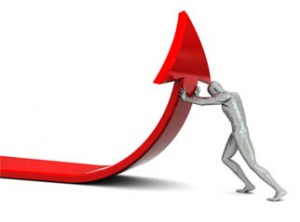 В г. Москве находятся: 
25% российских технопарков
32 бизнес-инкубатора 
17 ИТЦ
формирующиеся кластеры в г. Троицке и в г. Зеленограде, планируется создание кластера на базе Курчатовского института
11 НИУ
МГУ М.В. Ломоносова 
11 отделений РАН
В городе базируются 79% бизнес-катализаторов России, 49% центров консалтинга, проводится 74% крупных конкурсов проектов, 35 информационных ресурсов (данные о потенциальных партнерах, специфике инновационного рынка и т.д.)
Наукоград в Троицке, научно-технический центр «Бакор»
Источник: оценка АНО «НИСИПП» на основе баз организаций инновационной инфраструктуры МИИРИС, Venture Database, Каталога информационных ресурсов венчурного рынка, подготовленного Агентством промышленной информации
8
Динамика факторов доступа к спросу оказывает высокое положительное воздействие на инновационные субъекты МСП г. Москвы
Положительное воздействие фактора
Доступ к спросу на производимые товары и услуги
В г. Москве имеют свои представительства 60% крупнейших компаний мира, регулярно проводится более 70% всех международных выставок, ярмарок и конференций России, 11 крупных инновационных выставок и прочих мероприятий, что способствуют экспорту
Высокий уровень государственного спроса, в том числе на инновации и ВПК (в 2012 г. объем госзакупок вырос на 23%), обеспечивает развитие некоторых сегментов
Высокий уровень платежеспособного спроса 
(высокий уровень зарплат и количества населения – 20 млн чел.*, рост реальных располагаемых доходов населения на 13,8% за 2009-2012 гг., высокий уровень деловой активности – 236 тыс. МСП, 81 тыс. ИП)
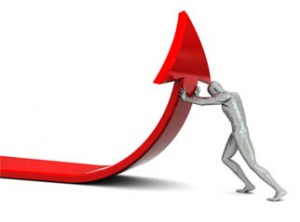 В г. Москве присутствует высокий потенциал индивидуального спроса (кроме того, население столицы достаточно быстро принимает инновационные товары) и доступ к коммуникациям с крупнейшими международными компаниями
Государственный спрос стимулирует развитие инновационных компаний
* С учетом маятниковой миграции
Источник: оценка АНО «НИСИПП» на основе баз организаций инновационной инфраструктуры МИИРИС, Venture Database, Каталога информационных ресурсов венчурного рынка, подготовленного Агентством промышленной информации
9
Существующие мероприятия государственной поддержки оказывают положительное воздействие на инновационные субъекты МСП г. Москвы
Группы факторов, оказывающих наибольшее положительное воздействие
Мероприятия государственной поддержки
Мероприятия поддержки, реализуемые в рамках программы «Развитие малого и среднего предпринимательства в г. Москве»
Налоговые льготы при использовании объектов инновационной инфраструктуры (технопарков, технополисов и т.д.) и при получение статуса участника Сколково
Мероприятия поддержки, реализуемые в рамках программы «Москва – инновационная столица России», в т.ч. организация Центра инновационного развития
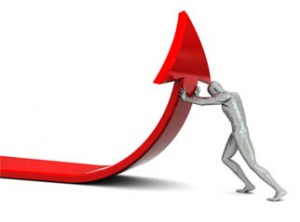 Деятельность Центра инновационного развития г. Москвы
Повышение информированности
Обучение кадров
Популяризация инноваций
Стимулирование инновационной деятельности
Поддержка экспорта инновационной продукции
Проведение форума по инновациям
Консультационная и информационная поддержка
Поддержка лизинга
Льготы по аренде
Поддержка кредитования
Поддержка выставочной деятельности
Обучение кадров
Московская программа инкубирования технологий
Московское инновационное партнерство
Moscow Connect
Центры молодежного инновационного творчества
Программа менторской поддержки
По данным массового опроса инновационные компании примерно в 3 раза чаще используют возможности государственной поддержки
10
Динамика факторов нормативной правовой базы оказывают как положительное, так и отрицательное воздействие на инновационные субъекты МСП г. Москвы
Существуют как локальные тренды развития инноваций, так и единая концептуальная система, применимая не только к по всей России, но и конкретно в г. Москве
Прописаны конкретные целевые показатели развития инновационной деятельности
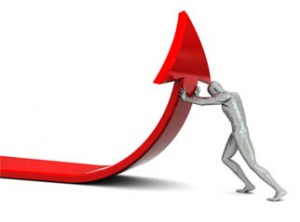 Положительное воздействие фактора
Крупные компании реализуют собственные стратегии инновационного развития
Стратегия «Инновационная Россия – 2020»
«Москва – инновационная столица России»
Нормативная правовая база
Расхождения с ФЗ в
сфере государственной поддержки инновационной деятельности
Несогласованность отдельных мероприятий и программ поддержки
Отрицательное воздействие фактора
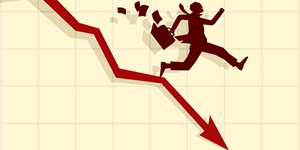 Целевые показатели подпрограммы* практически не совпадают с  ее ключевыми задачами
Трактовки ключевых понятий в отдельных законах либо слишком узки, либо отсутствуют
* «Москва – инновационная столица России»
11
По итогам массового опроса выявлена средняя степень воздействия указанных факторов на инновационные субъекты МСП г. Москвы
71%
42%
42%
70%
39%
60%
67%
69%
Источник: результаты массового опроса производственных компаний, проведенного АНО «НИСИПП»
*Группа факторов требует детального понимания, в связи с чем планируется выявление степени востребованности в процессе проведения глубинных интервью и практических мероприятий с экспертами
12
Инновационным компаниям требуется более благоприятная деловая среда
Группы факторов, воздействие которых различно для инновационных и прочих компаний
Факторы организации деятельности, с точки зрения которых инновационные компании более уязвимы
Сложности с организацией производства
у производственных компаний
Нормативная правовая база
+17%
92%
49%
Рынок труда
+12%
Дефицит помещений
42%
Уровень налогообложения
+10%
15%
Зависимость от заемных средств
16%
Инфраструктура*
-16%
3%
Сложности с поиском персонала
14%
Энергетические сети**
-15%
В процентах приведено количество респондентов, выбравших указанные ответы в рамках массового опроса, проведенного АНО «НИСИПП» в сентябре-октябре 2013 г.
7%
Инновационные компании
Компании, не являющиесся инновационными
*В данном случае представлена дорожно-транспортная инфраструктура
** В данном случае исследуется доступность энергетических сетей
Источник: результаты массового опроса производственных компаний, проведенного АНО «НИСИПП»
13
Ряд вопросов проводимого исследования может быть эффективно решен на основе учета мнения экспертного сообщества
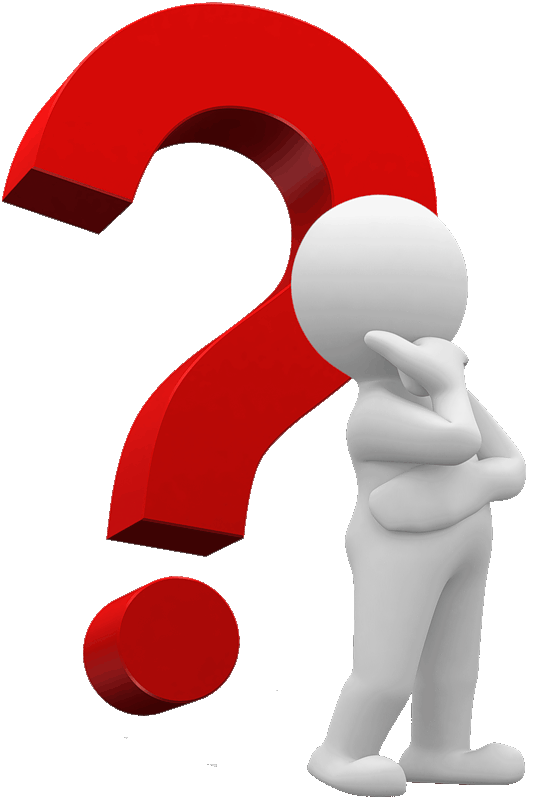 Какие еще факторы способствуют формированию точек роста инновационных МСП?
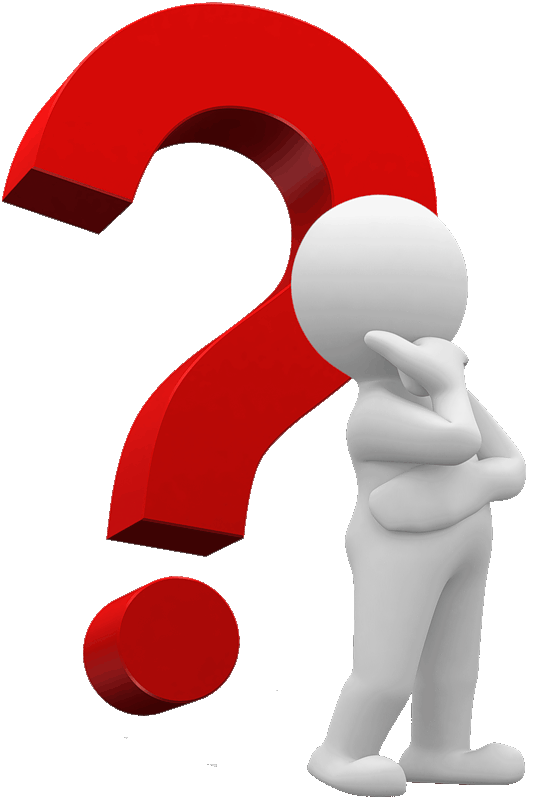 На Ваш взгляд, созданы ли в г. Москве условия для ведения эффективного инновационного бизнеса?
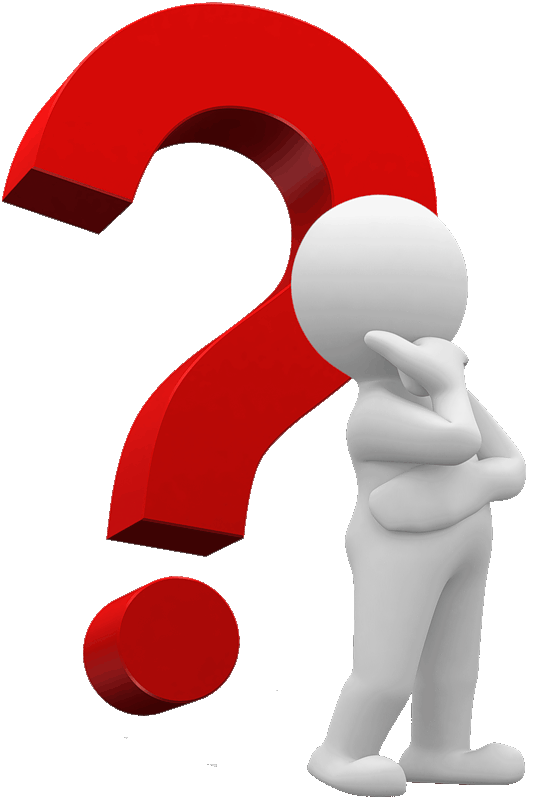 Какие, на Ваш взгляд, точки роста субъектов МСП могут сформироваться в будущем для инновационных компаний?
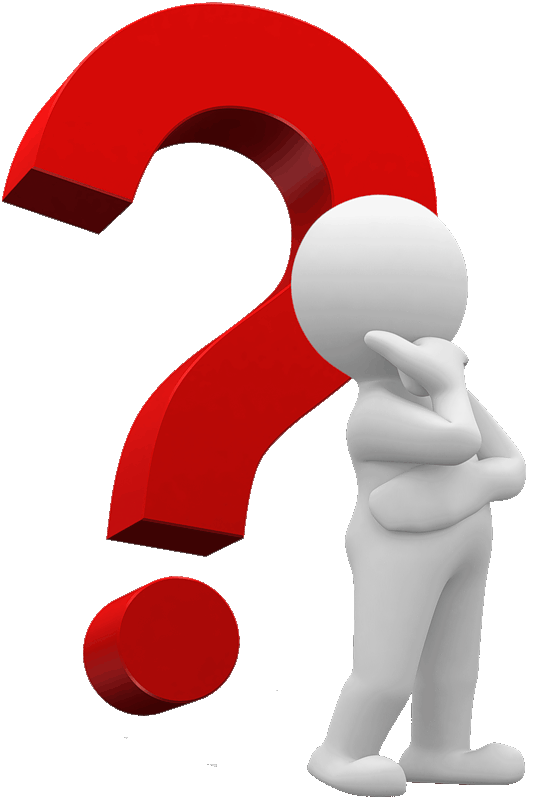 Достаточен ли уровень спроса в г. Москве (спрос со стороны населения, частных компаний, государства, находящихся в г. Москве филиалов международных организаций, региональных и международных выставок) для старта развития инновационных компаний?
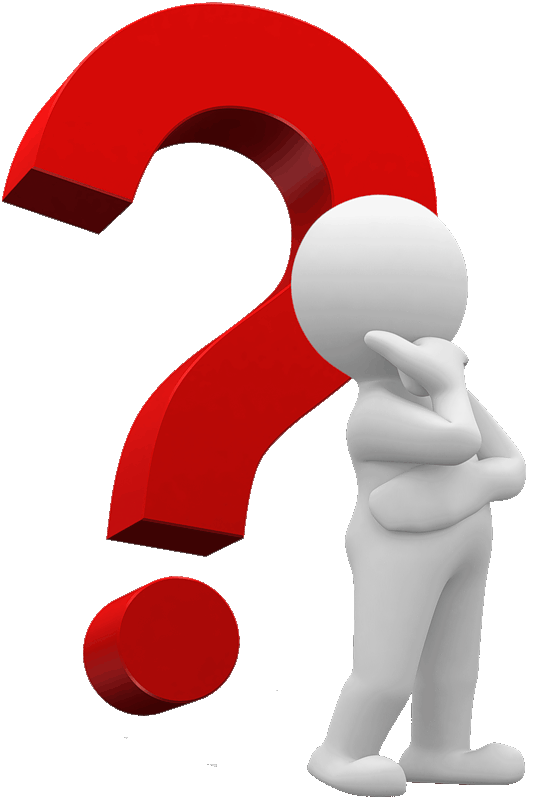 Какие факторы внешней среды необходимо развивать для того, чтобы сформировались новые точки роста и продолжалась динамика текущих?
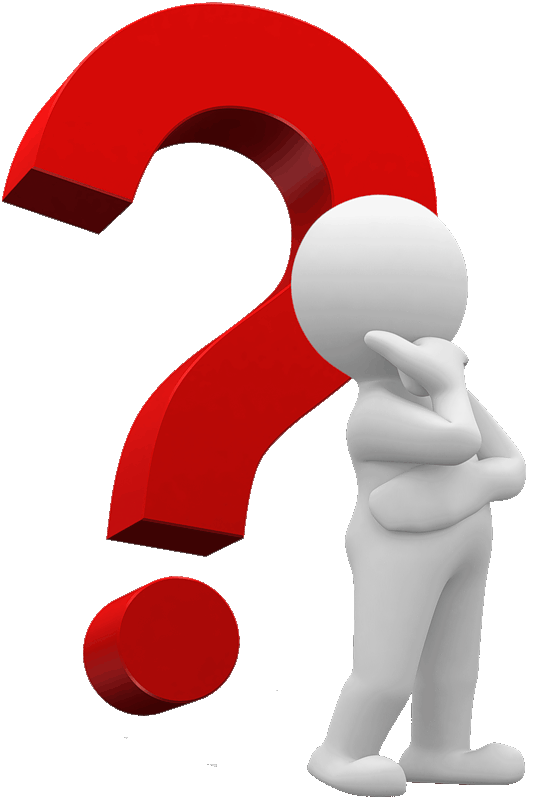 Есть ли у Вас какие-либо невысказанные пожелания, предложения и комментарии по текущему исследованию?
14
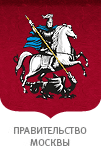 Спасибо за внимание!